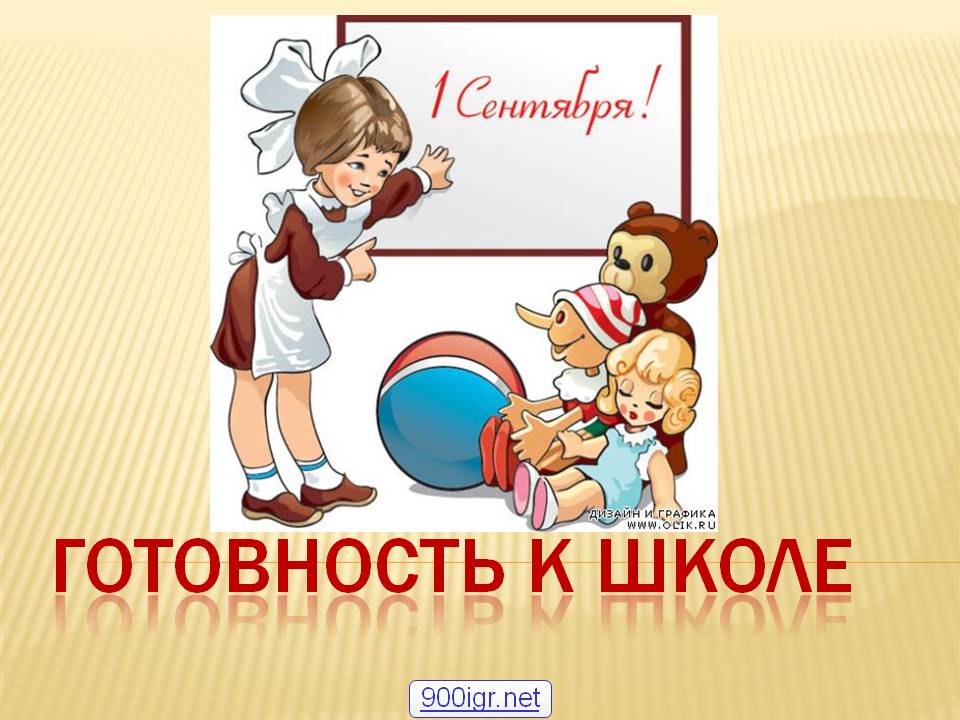 2021 год
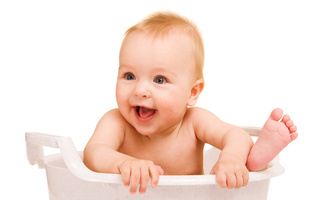 Давно ли это было?
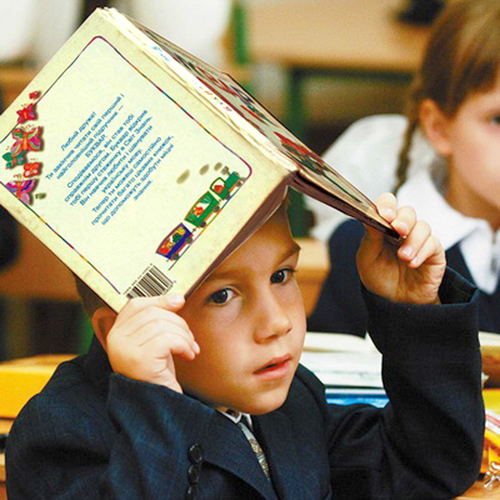 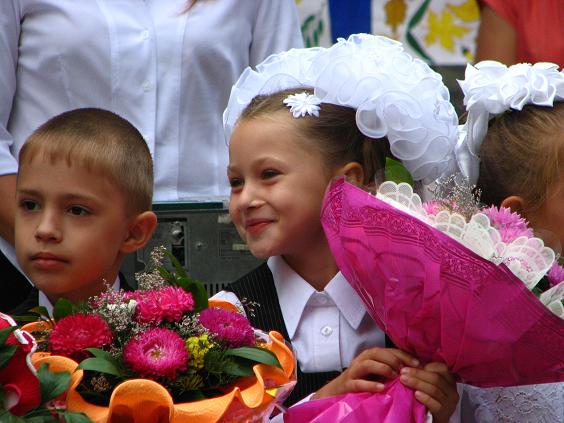 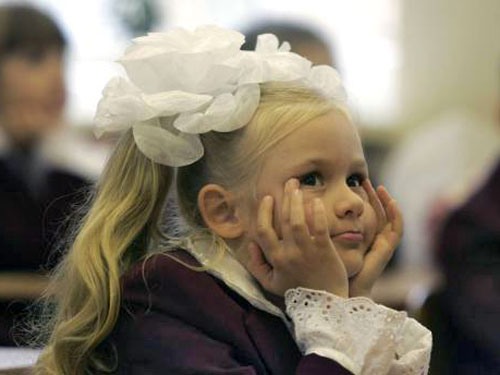 До 
первого сентября 
осталось 5 месяцев
Тест «Пирамида».
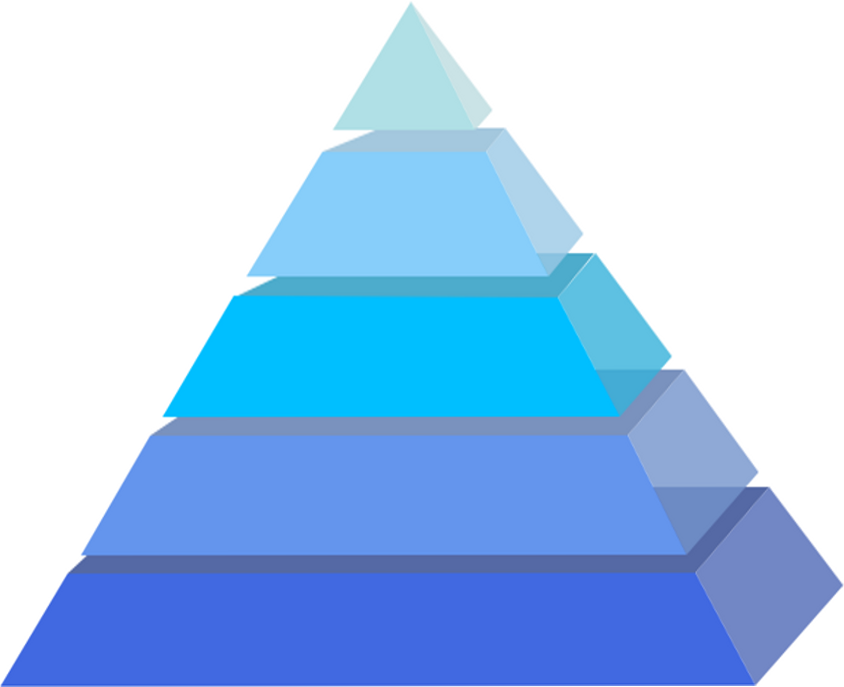 Ответственность
Умение считать, считать, писать
Умение общаться со взрослыми и сверстниками
Самостоятельность
Настойчивость
Состояние здоровья
Умение логически мыслить
Умение организовать рабочее место
Развитие речи и памяти.


Нужно выстроить показатели в порядке их важности для первоклассника.
Школьная зрелость – это …
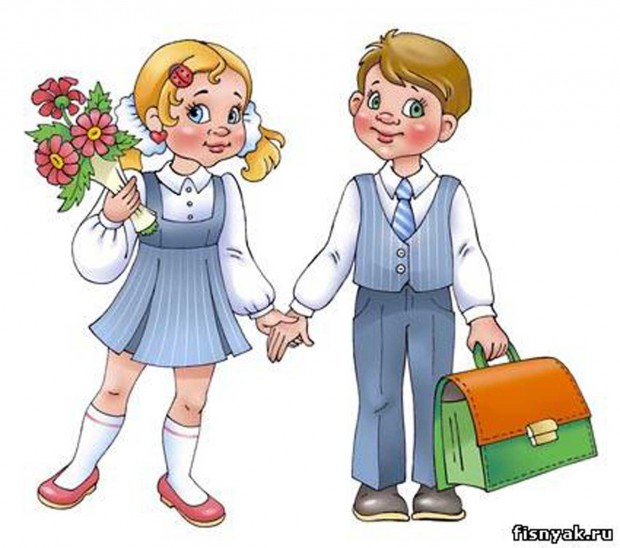 Физическая готовность – это …
- Высокий уровень закаленности

- Достаточное общее 
физическое развитие

Показатели физического 
развития близки к норме

- Бодрое и активное состояние организма

- Отсутствие хронических заболеваний

Успешный школьник – здоровый школьник
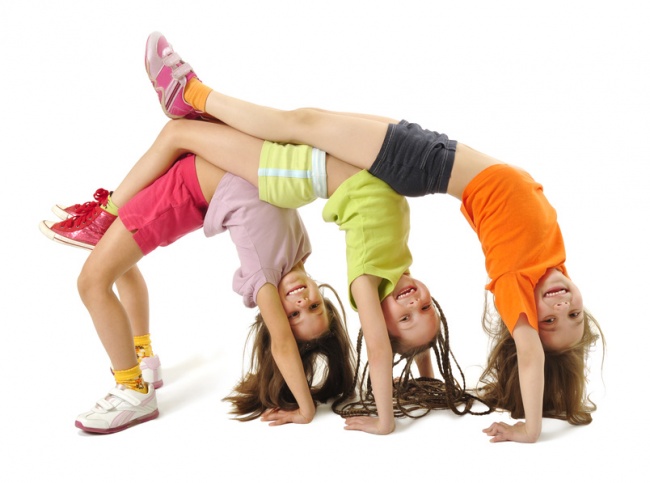 Психологическая готовность – это…- интеллектуальная готовность- личностная и социальная готовность- эмоционально – волевая  готовность
Интеллектуальная  готовность – это …
 
Мышление
       Восприятие
            Внимание
                  Память
            Воображение
                               Речь
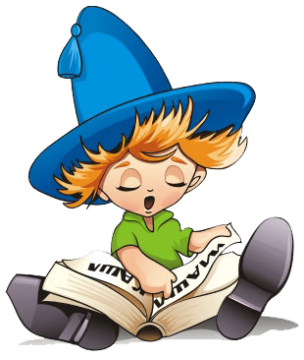 Личностная и социальная готовность – это…- коммуникабельность- толерантность- нравственность
Волевая  готовность – это …
 Выполнение домашних поручений
- Напоминание, что дело надо доводить до конца
 Графические диктанты
 Рисование по клеточкам
Вычеркивание указанной буквы в тексте
                                 - Игры с правилами 



Структуры головного мозга, 
отвечающие за произвольное 
поведение, формируются к 7 годам
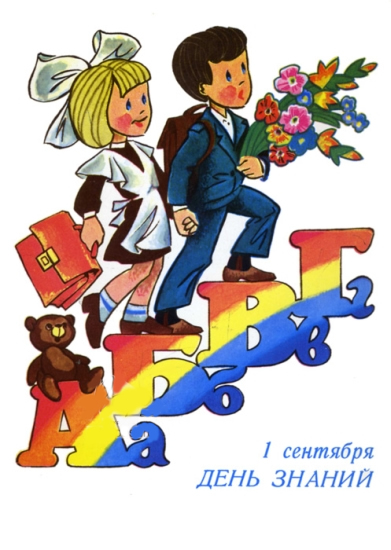 Мотивационная готовность – это …
Внешняя мотивация – «у меня будет новый ранец» или
«у меня будет свой стол», «мне купят велосипед», 
«хочу порадовать маму» и т.д.

!!!Внутренняя мотивация – «я стану взрослым»,  
«я буду много знать» и т.д.

!!!Наличие любой мотивации – 
          это здорово!!!
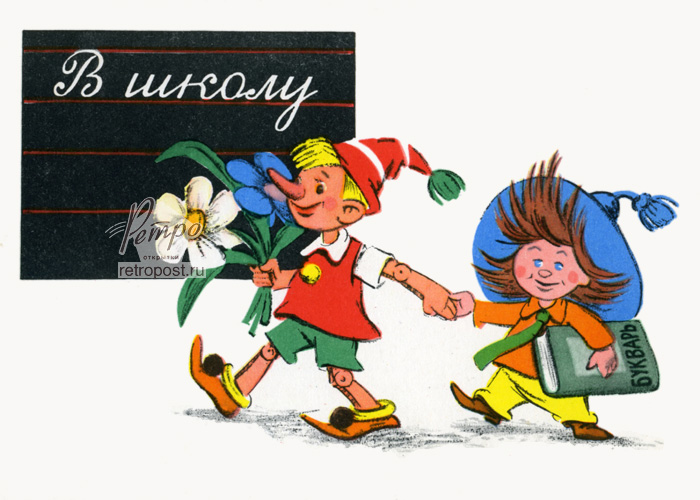 Ребенок должен хотеть идти в школу
- Как Вы думаете, что является для ребёнка трудом?
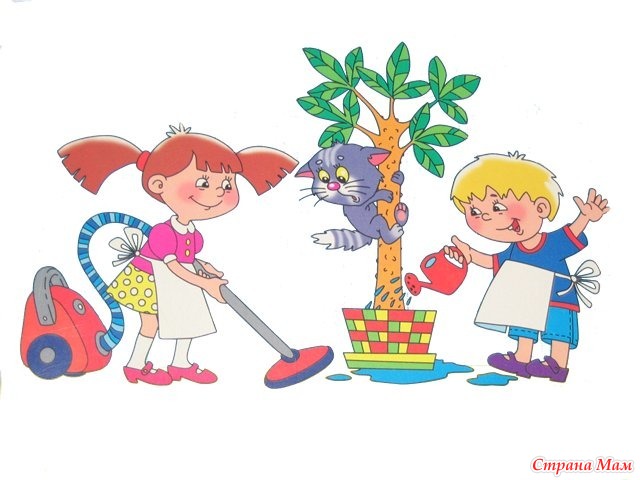 Затруднения при организации труда ребенка:- не хочет выполнять трудовые поручения- не доводит до конца начатое дело
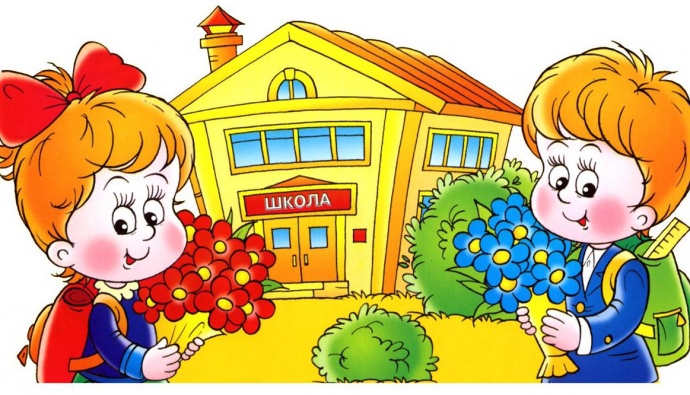 Чтобы кризисный период не был столь болезненным для ребенка,
 для семейных  отношений, необходимо заранее готовиться 
к предстоящим волнующим событиям. 
И не только готовить ребенка к школе, 
но и готовиться самим!
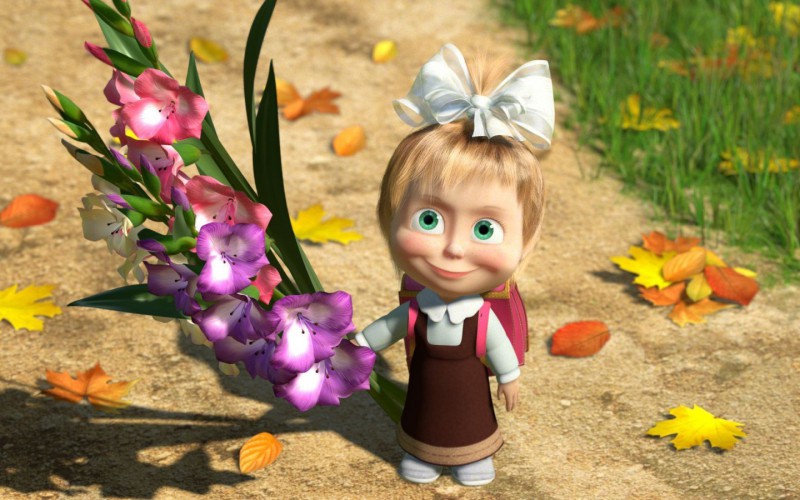